Challenges in Recruitment for Rehab & Recovery Trials
Jennifer Majersik, MD, MS
Utah StrokeNet PI
&
Cheryl Bushnell, MD, MHS
Wake Forest StrokeNet PI
Problem Statement
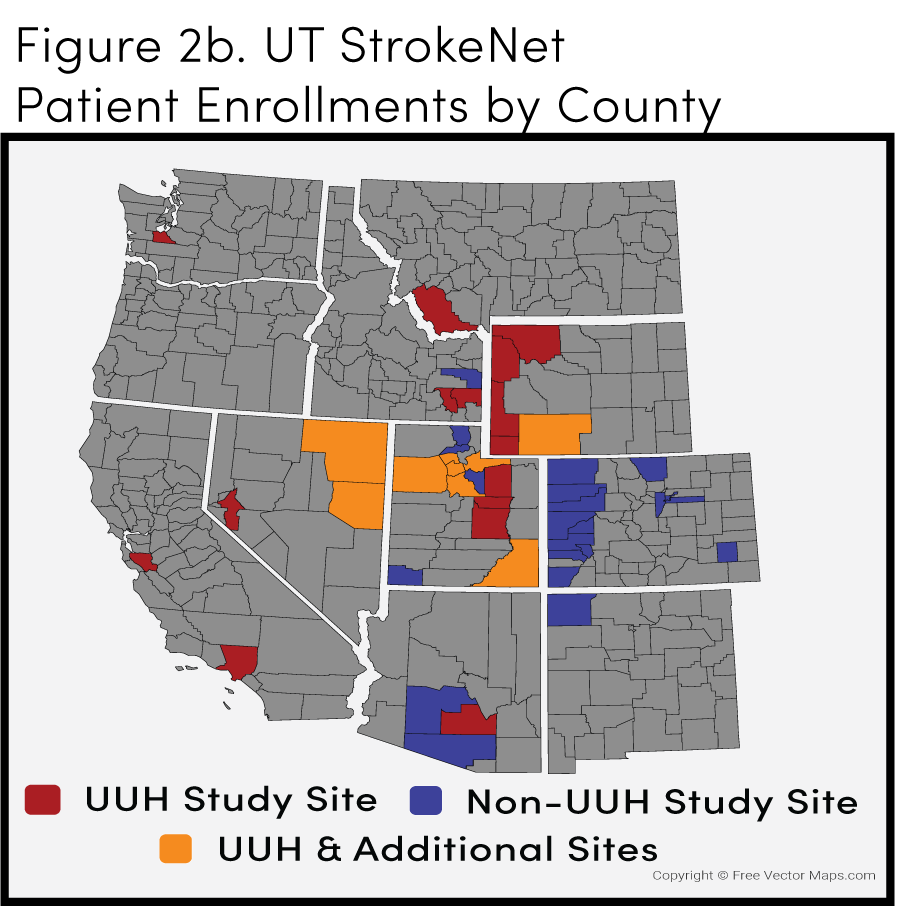 1) Recovery trials can’t enroll stroke patients who don’t live next to a large rehab center
rural & frontier 
transportation difficulties – either themselves or their partners
[Speaker Notes: Don’t / can’t]
An example of 3 month outcome
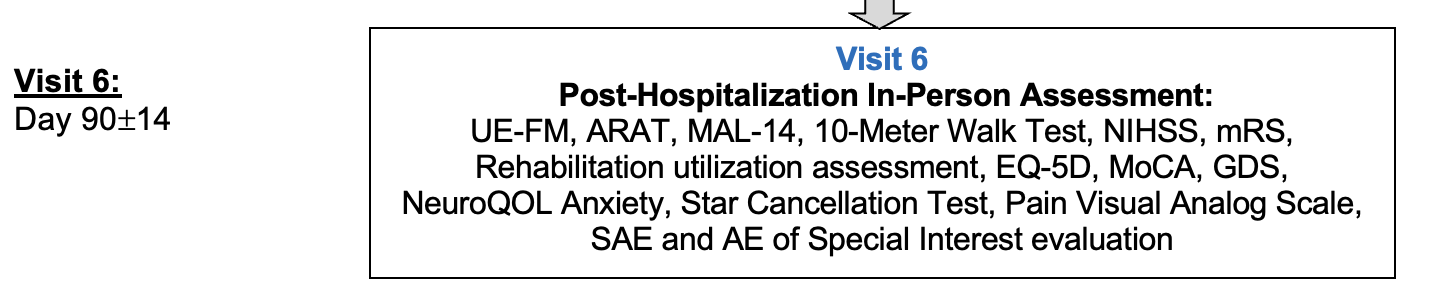 Problem Statement
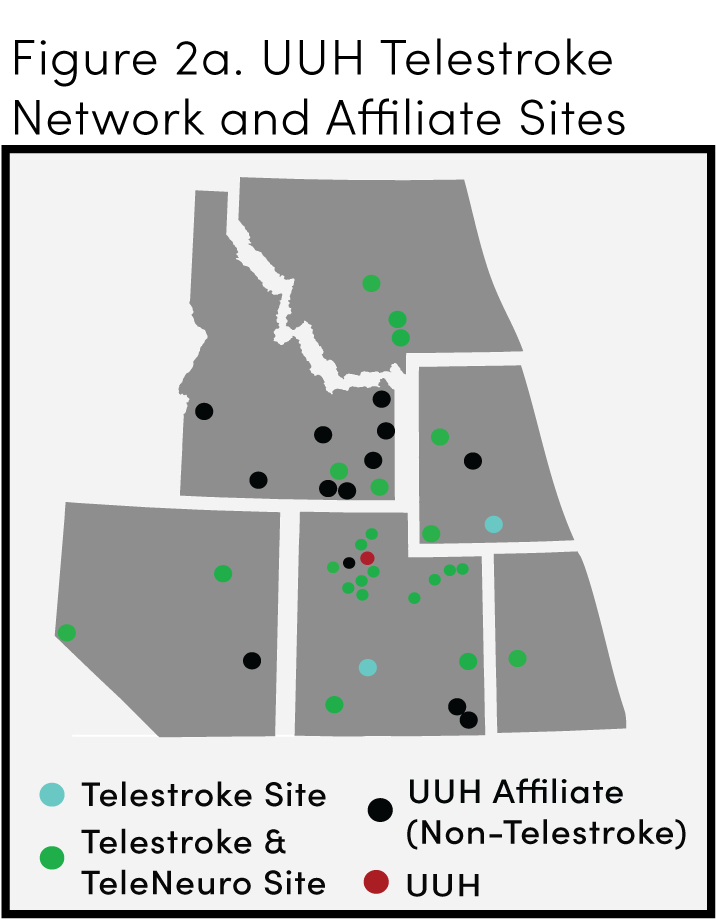 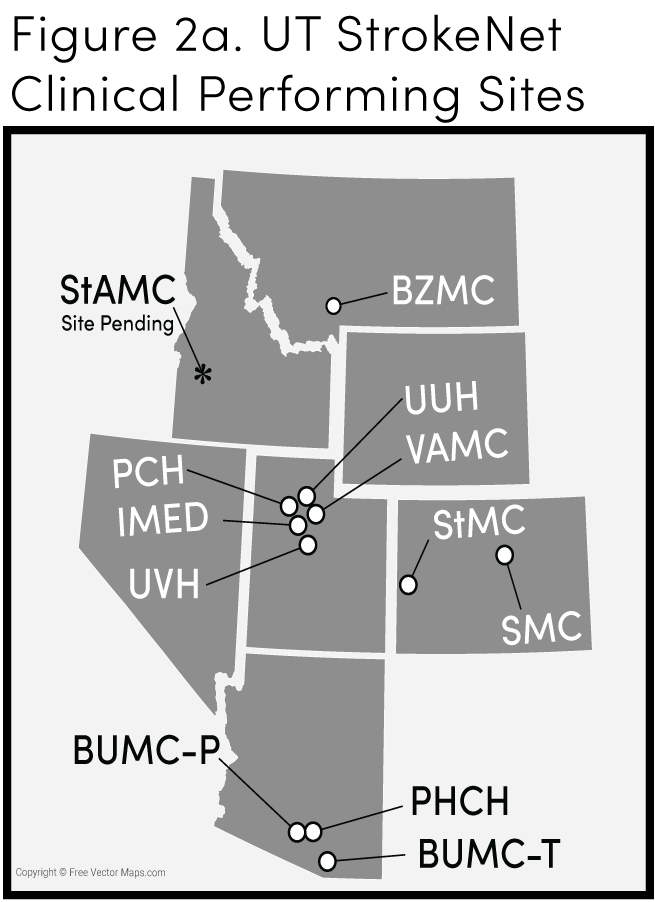 2) Non-academic center participation lags
They don’t have the equipment or financial resources to participate in most recovery trials
Stroke severity - hospital mismatch
[Speaker Notes: Don’t / can’t]
What do our remote & transportation-challenged patients want?
What do our Coordinators and PI’s want?
Acceptable Outcomes Assessments:
Telemed-based
Tablet-based, web forms
Wearables
2 types of outcomes assessments possible (in person vs. remote)

If trials cannot be pragmatic:
Should RCC’s be penalized for not being able to broadly run specialized trials?
Is StrokeNet the right mechanism?
What do our Coordinators and PI’s want?
Thinking broadly about rehab & recovery designs and outcomes
Two-for-one example 
Aim 1:  Acute treatment with standard modified Rankin Scale
Aim 2:  Continued follow-up with rehab intervention (structured therapy/coaching) and patient-centered recovery outcomes
Decentralized outcome assessments to accommodate remote recruitment and retention
Combining acute and recovery trials
Two-for-one example:
Aim 1:  prevention strategy with recurrent stroke and/or major adverse cardiovascular event and/or imaging outcome  at 1-2 years
Aim 2:  Impact of prevention strategy on recovery (cognition, quality of life, function, etc)
Decentralized outcome assessments to accommodate remote recruitment and retention
Combining prevention and recovery trials